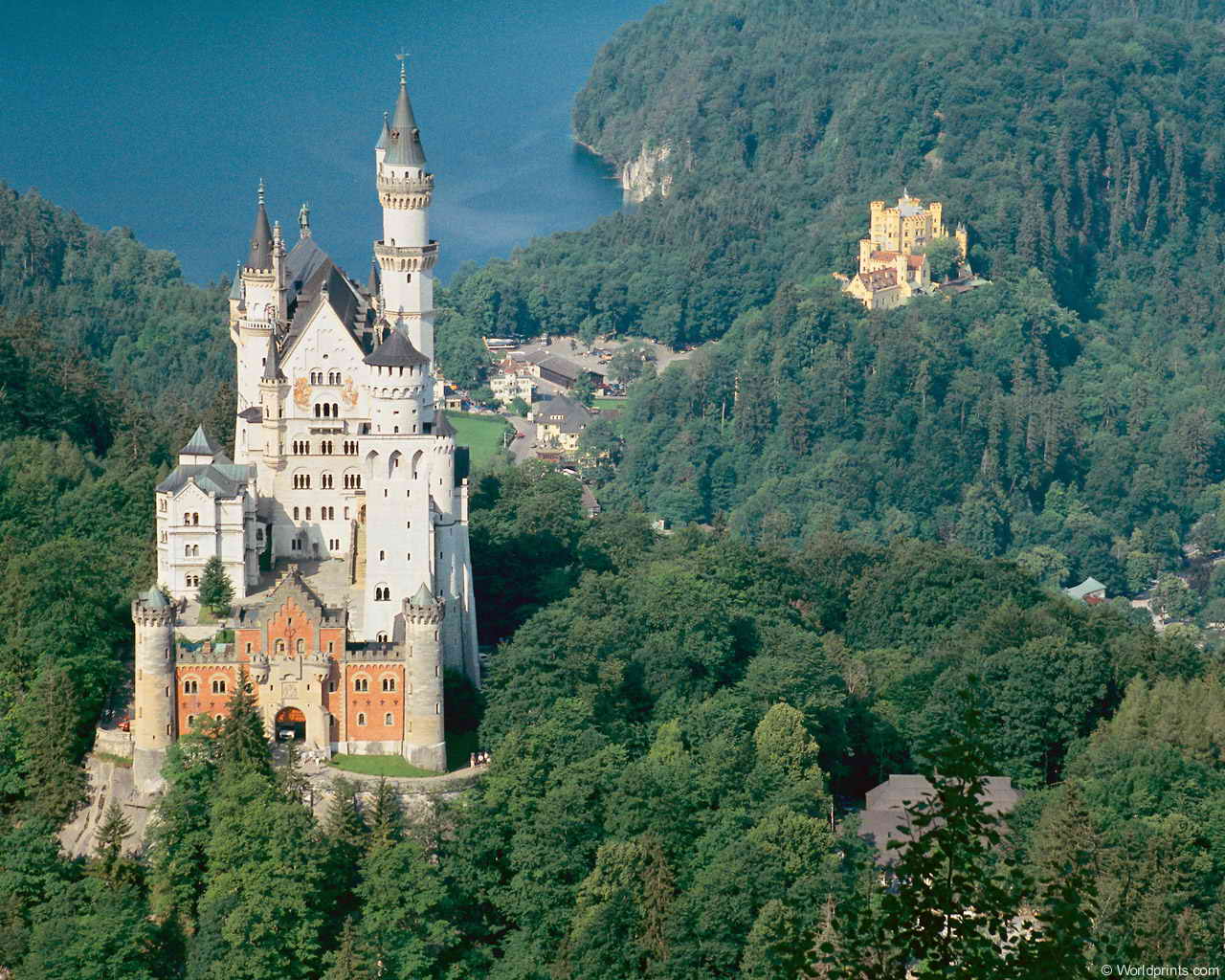 О КОМ ИДЕТ 
РЕЧЬ?
ЗНАЕШЬ ЛИ
ТЫ
 ДАТЫ?
Штурм 
крепости
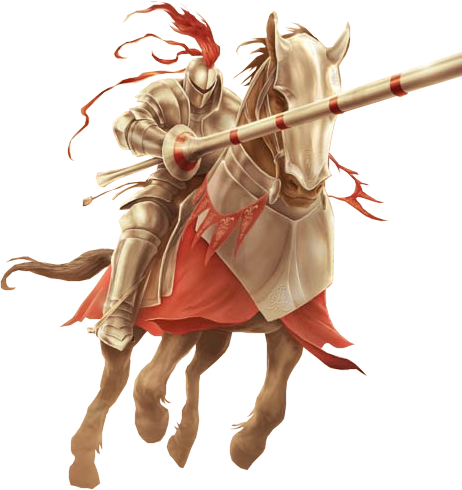 ЗНАЕШЬ ЛИ
ТЫ 
ТЕРМИНЫ?
!!!
О КАКОМ 
СОБЫТИИ ИДЕТ
РЕЧЬ?
ВНИМАНИЕ НА
ЭКРАН
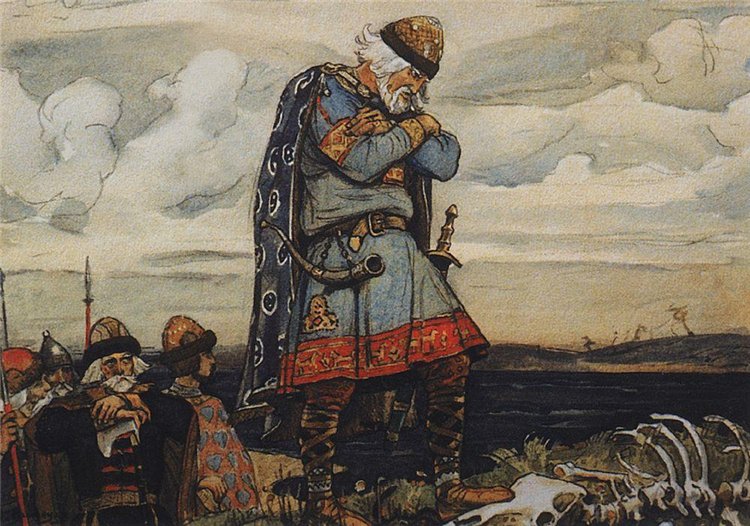 Все племена славян собрав, 
Русь-государство основал, 
Свой щит повесил он над вратом  Константинополя- Царьграда
Вещий Олег
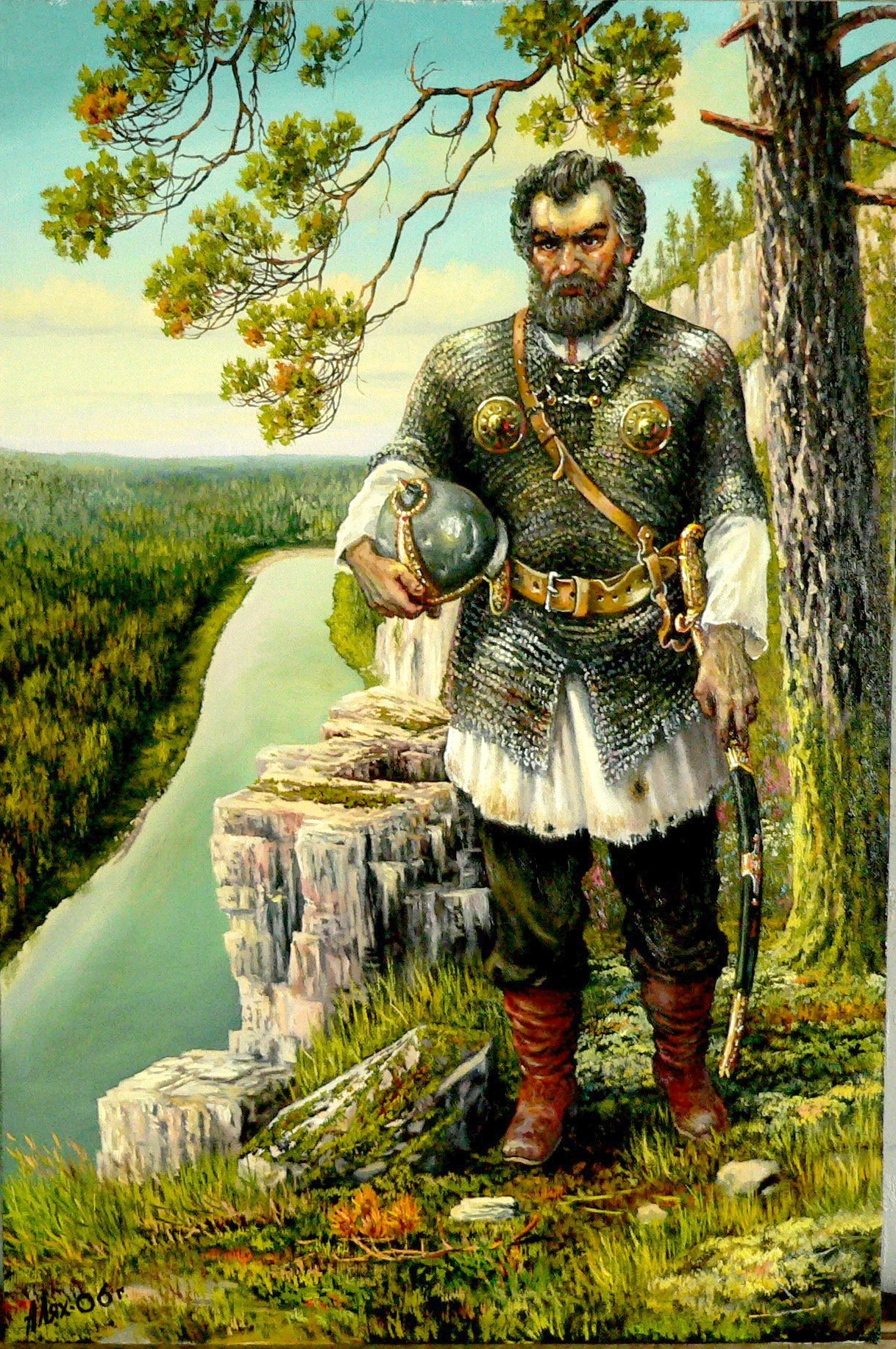 Собрав лихих друзей ватагу,
В Сибирь направил их в атаку,
Но в Иртыше сам утонул,-
Его доспех вниз потянул.
Ермак 
Тимофеевич
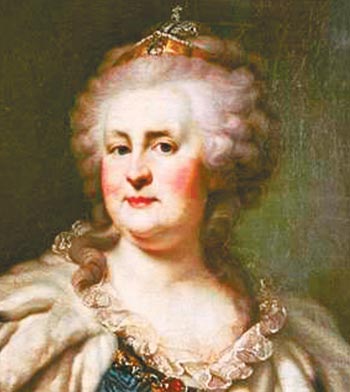 Она, хоть, немка, но в душе
Себя считала чисто русской.
С ней в переписке был Вольтер
И Пугачев обязан «вышкой»
Екатерина II
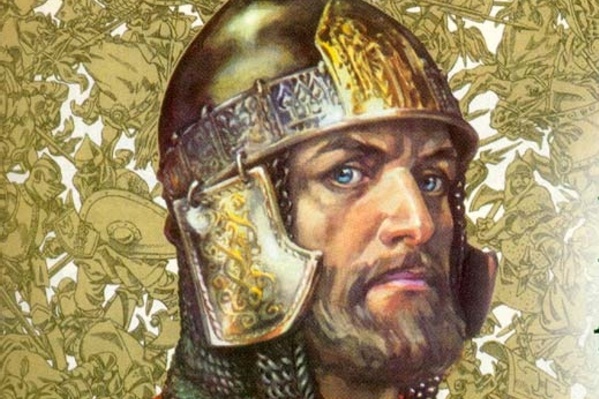 Разбил немецких крестоносцев
В апреле месяце, на льду
И за свободных новгородцев
На смерть поехал он в Орду
А.Невский
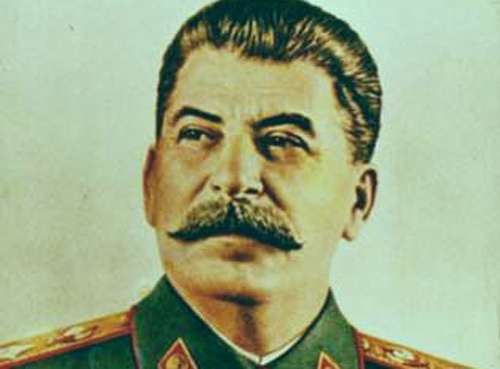 При нем репрессии, ГУЛАГ
И полстраны- народа враг,
Но людям был он, словно, бог
И тем, разбить фашистов смог
И.В. Сталин
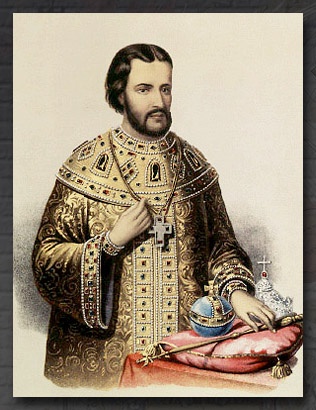 Коварный, хитрый, меркантильный
Политик был он щепетильный.
Москва обязана ему
Своим величием, одному
Иван Калита
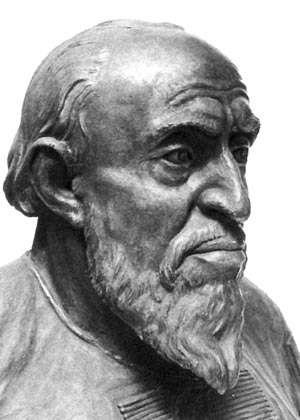 Он первым был царем России,
При нем, цвело в стране насилье
И страх в народе был жестокий,
Ведь, кровь текла рекой широкой
Иван IV Грозный
Врагов повсюду побеждал,
Но прежде их предупреждал
Словами « Я иду на вы!»,
Но в спину был убит, увы.
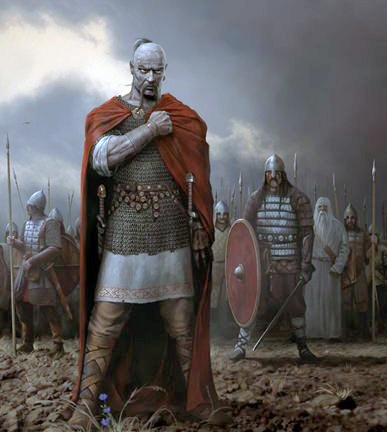 Князь Святослав
Чтоб был порядок, мир и лад,
Чтоб твердый был во всем уклад
Он дикий нрав загнал в загоны
И создал первые законы
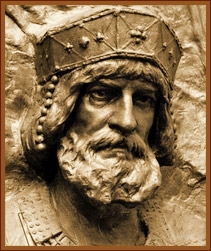 Ярослав Мудрый
Он первый был наш император
И всей политики новатор,
«Окно в Европу прорубил»
И Карла- шведа победил
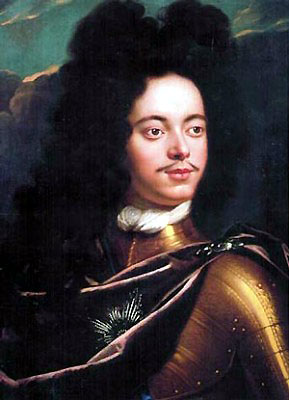 Петр I Великий
« Тяжело в учении, легко в бою»-
Солдатам говорил в строю
И полководца круче нету
Во всей истории планеты
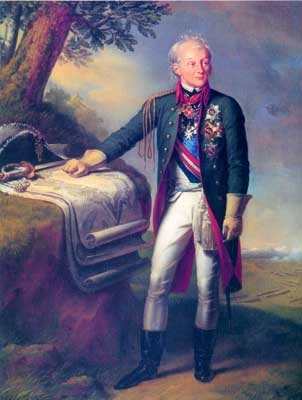 А.В. Суворов
Важнее не было персоны,
Ведь он низверг Наполеона,
Но тень убитого отца
Его терзала без конца
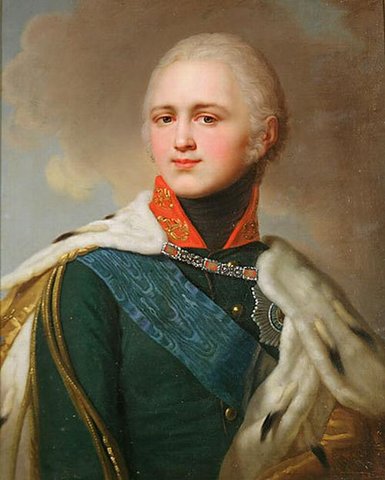 Александр I
Он в детстве был мальчонкой нищим
В портах разорванных, босым,
Но в сорок князем стал Светлейшим,
Ведь за Петром ходил вторым
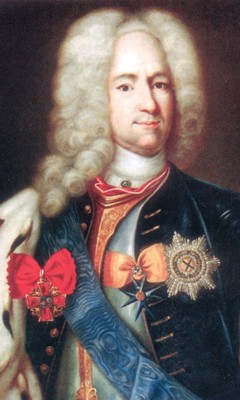 А.Д. Меньшиков
Хоть по природе он не царь
И, все же, им однажды стал,
Но прозван был ведь «Рабоцарь»
И первой жертвой «Смуты» пал
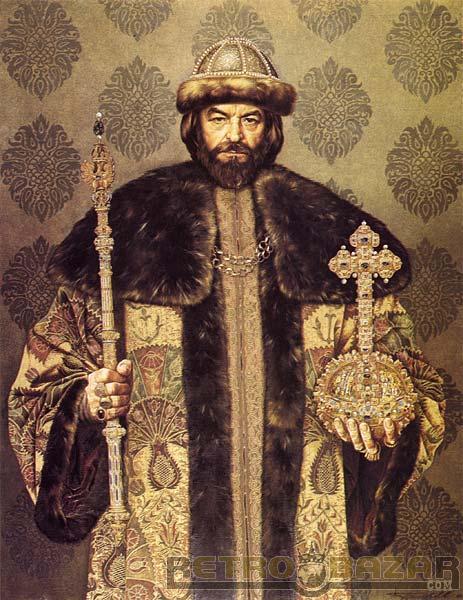 Борис Годунов
Древлян коварно всех спалила
И так за мужа отомстила.
Христианкой первою предстала,
Ведь так от зла она устала
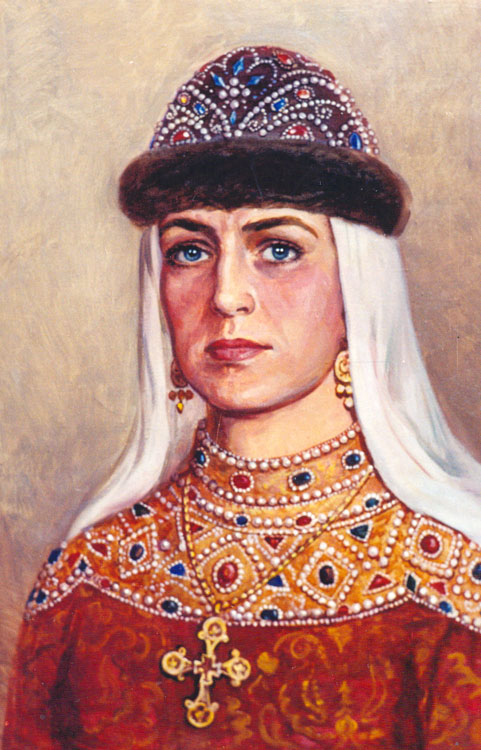 Княгиня Ольга
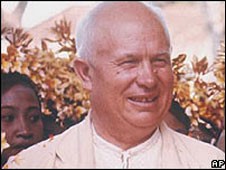 Он Кузьки матерью стращал
Все страны НАТО и ООН
И всем квартиры обещал
И коммунизма слышал звон
Н.С.  Хрущев
Сколько тысячелетий назад
были одомашнены следующие
животные?
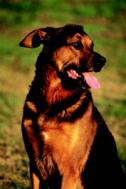 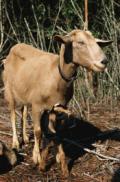 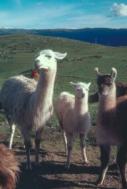 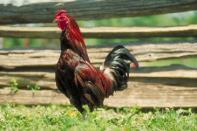 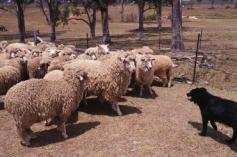 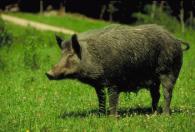 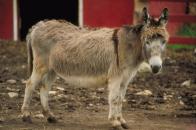 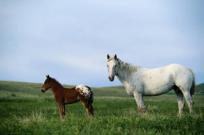 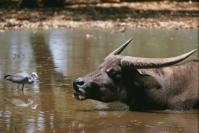 Варианты ответов:
15 тысяч лет назад
7 тысяч лет назад
10 тысяч лет назад
6 тысяч лет назад
5,5 тысяч лет назад
9 тысяч лет назад
Найдите соответствия:
Азовские походы Петра I
1700-1721
1725
Распад СССР
1785
Северная война
«Жалованная грамота
дворянству»
декабрь 1991
1695, 1696
Образование СССР
30 декабря 1922
Террор - это
физическое насилие,
вплоть до уничтожения,
по отношению к
политическим противникам
Ассигнации - это
бумажные деньги
Мораторий - это
временный запрет на
проведение чего-либо
Демилитаризация - это
уничтожение военных
сооружений и
запрещение иметь
военные базы и войска
Волюнтаризм - это
политика, не считающаяся
с объективными законами,
реальными условиями и
возможностями
Монах Бартольд Шварц написал труд  "О пользе пороха", в котором он подробно описал свойства, состав и способы применения вещества, считавшегося ранее магическим. Это было рождение новой эры - эры огнестрельного оружия. 

Вопрос: В каком веке был написан этот труд ?
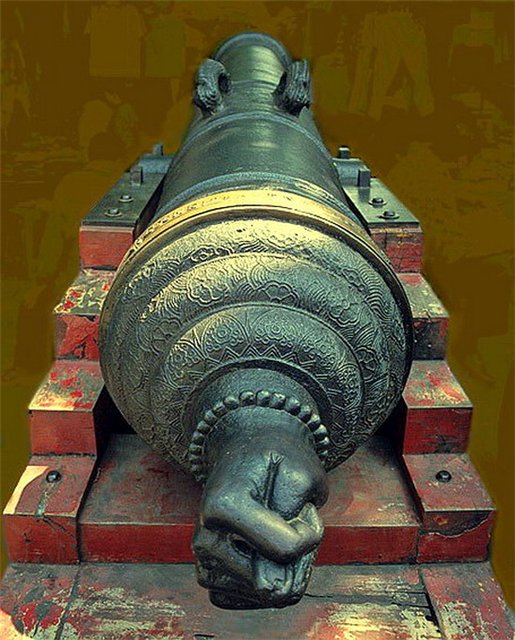 Ответ: В XIV веке.
Это было очень прочное и вместительное судно. Обычными для него были высокие борта при глубоком прогибе палубы в средней части судна и великолепное парусное вооружение. Изначально на них ставили исключительно латинские паруса, но во времена Колумба все большее распространение стали получать прямые паруса, которые при попутном ветре позволяли достичь большей скорости. 

Вопрос: Как называется это судно?
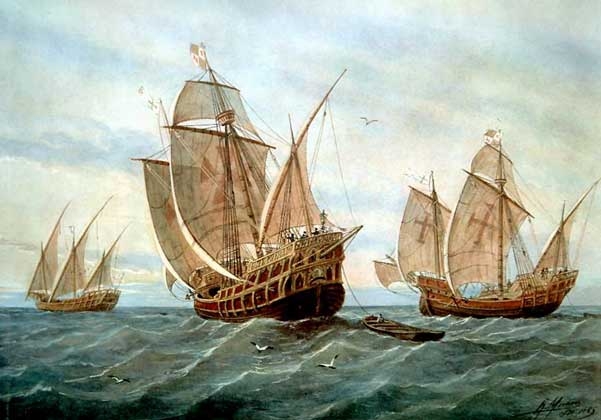 Ответ: Каравелла
Узнайте героев картины, «переходящих Рубикон» в России в 1812 году. Обратите внимание, что одеты они не только в форму частей регулярной русской армии.
Ответ: Денис Давыдов и партизаны.
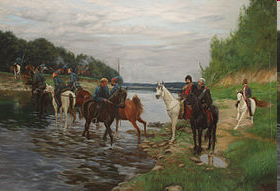 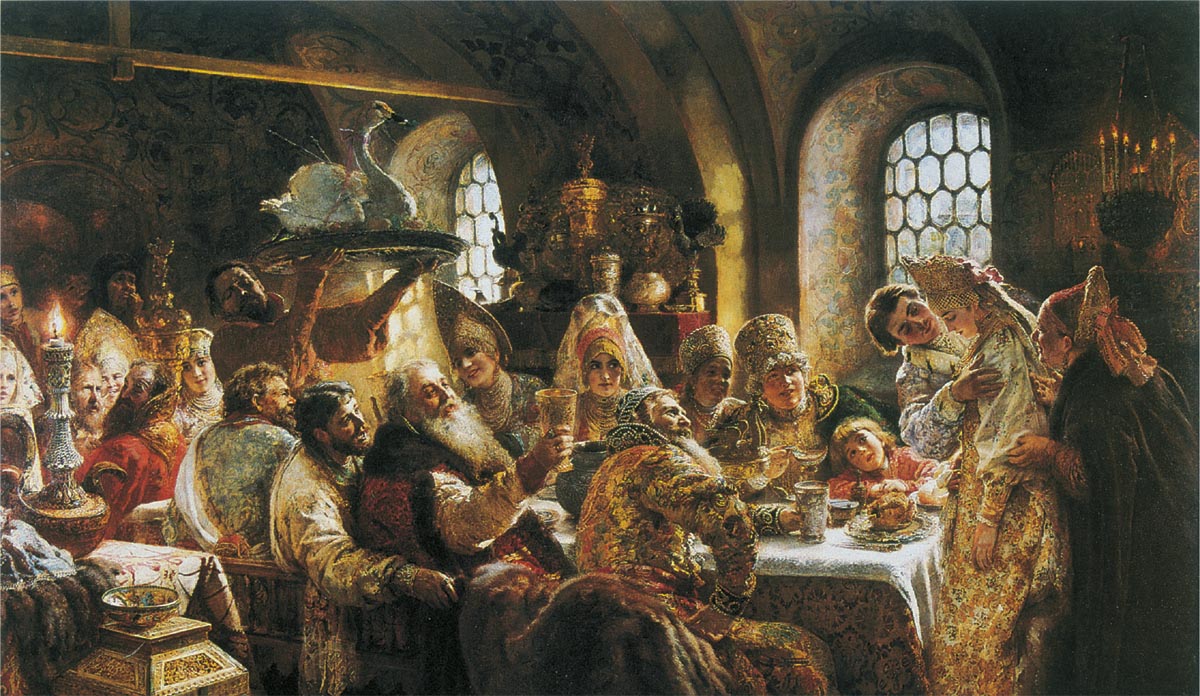 «Боярский свадебный пир в XVII веке»
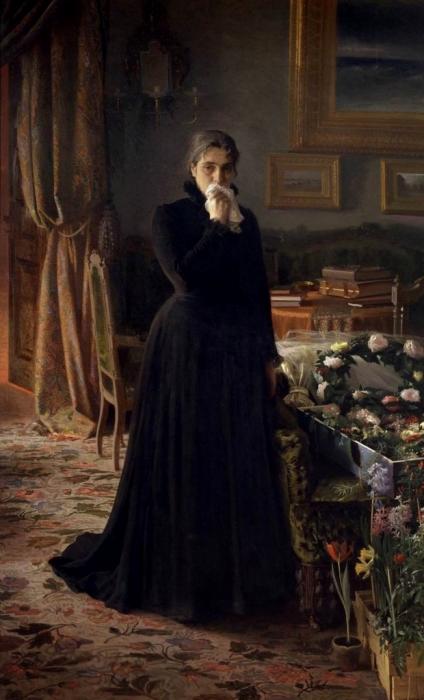 Перед вами живописные полотна русских художников XIX века. Среди них - работа Павла Федотова, о полотнах которого говорили как об «отражении сатирической литературы Гоголя в живописи», как о «бытописателе» русского общества XIX века. 
Задание: Найдите работу мастера Павла Федотова.
«Неутешное горе»
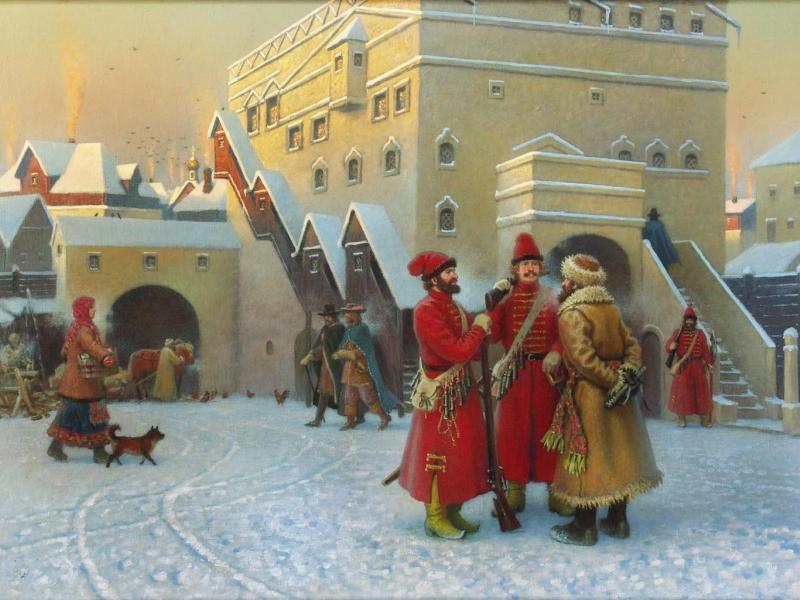 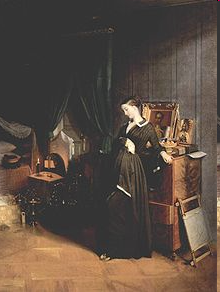 «Вдовушка»
«Посольский двор XVII века»
Перед вами церковь и колокольня Иоанна Богослова в Коломне, построенная в 1856 году. 5 –ярусная, 65 – метровая, она долго оставалась самым высоким зданием в городе. Вопрос: В память о каком событии её воздвигли?
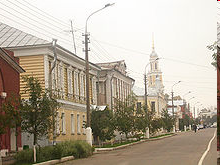 Ответ: В честь победы над Наполеоном  в 1812 году.
«Подумать только, что до 400 тысяч лучших воинов, на самом тесном пространстве…дрались отчаянно.2000 пушек гремели беспрерывно. Тяжко вздыхали окрестности – и земля, казалось, шаталась под бременем сражающихся.»
	Вопрос: О каком событии этот рассказ?
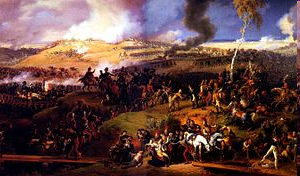 Ответ: Ф. Глинка о Бородинском сражении
«Город сделался рассадником героев. Все, кто живут в окопах, воспитались огнём. Всмотритесь в жизнь этих ребят. То к батьке на батарею под градом вражьих снарядов сбегает, то поесть, то чистую рубашку принесёт…Из –под самых батарей, несмотря на огонь неприятельский, целые артели мальчишек таскали ядра…» Вопрос: О каком событии идёт речь?
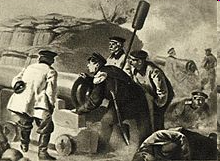 Ответ: писатель Алабин об обороне Севастополя
То, что лежит в чёрном ящике, объединяет Царскосельский лицей, декабристов, дворянина Евгения Онегина и старого бедного рыбака.
Что находится в чёрном ящике?
Спасибо за 
внимание!!!